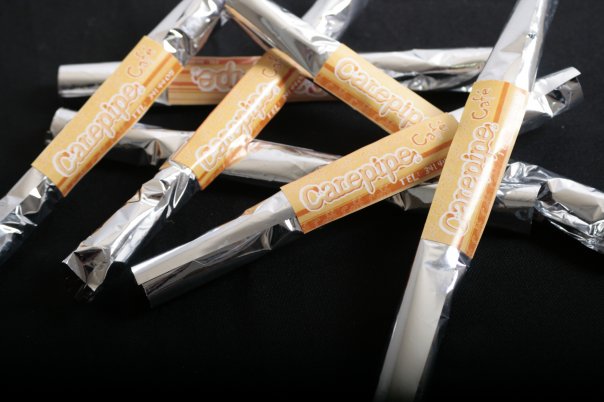 SITUACION INICIAL
CAREPIPE
ESTANTERIA
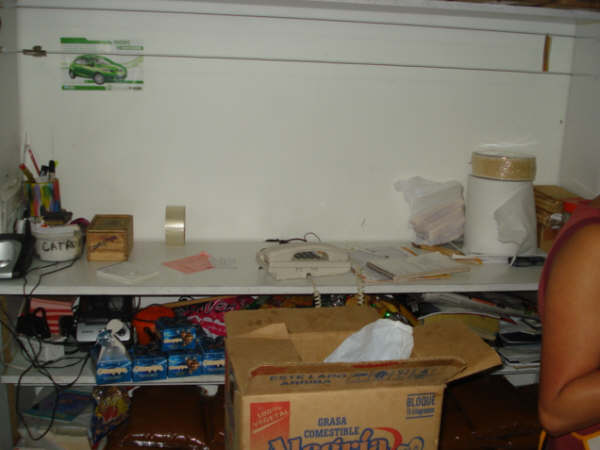 ZONA DE DESINFECCIÓN
MANEJO DE DESPERDICIOS Y DESECHOS